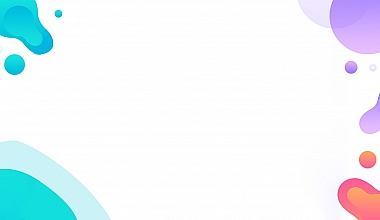 4الرقم
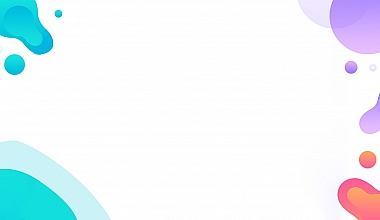 ضع دائرة على الإجابة الصحيحة
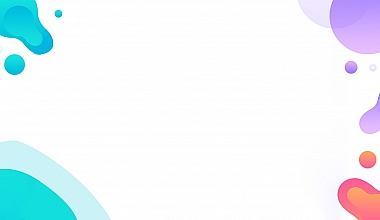 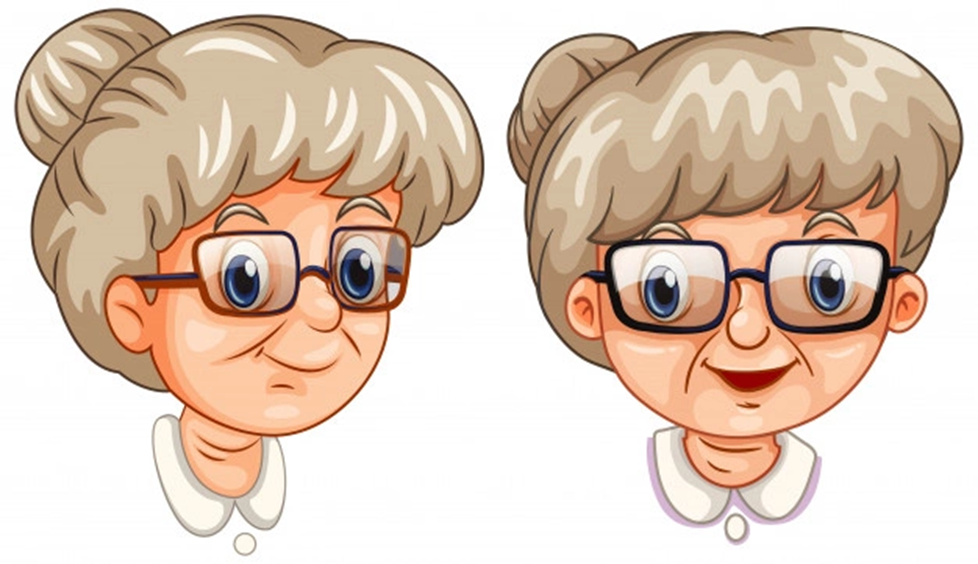 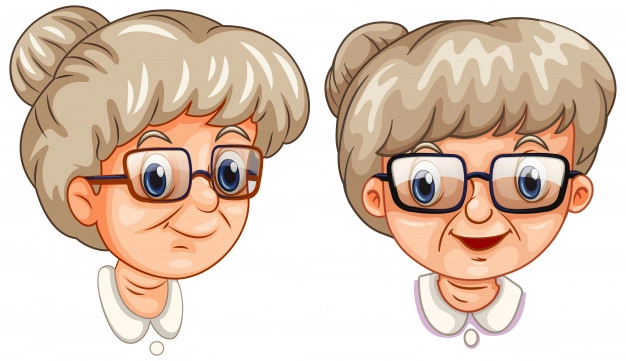 3        4   2
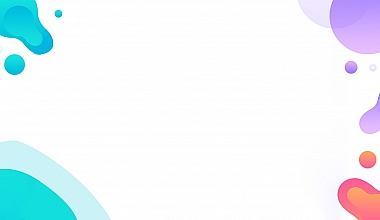 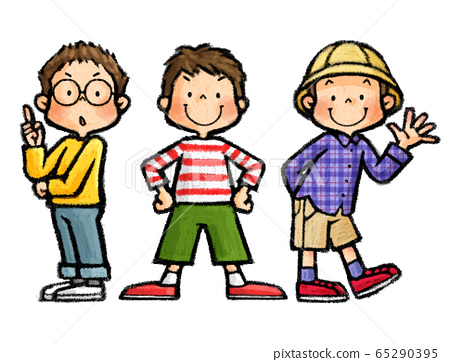 1        2       3
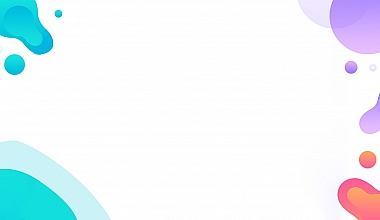 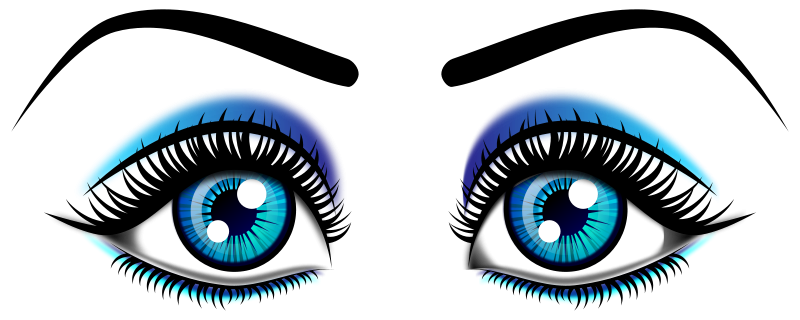 2        1      3
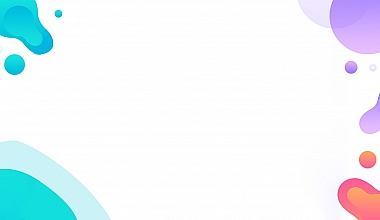 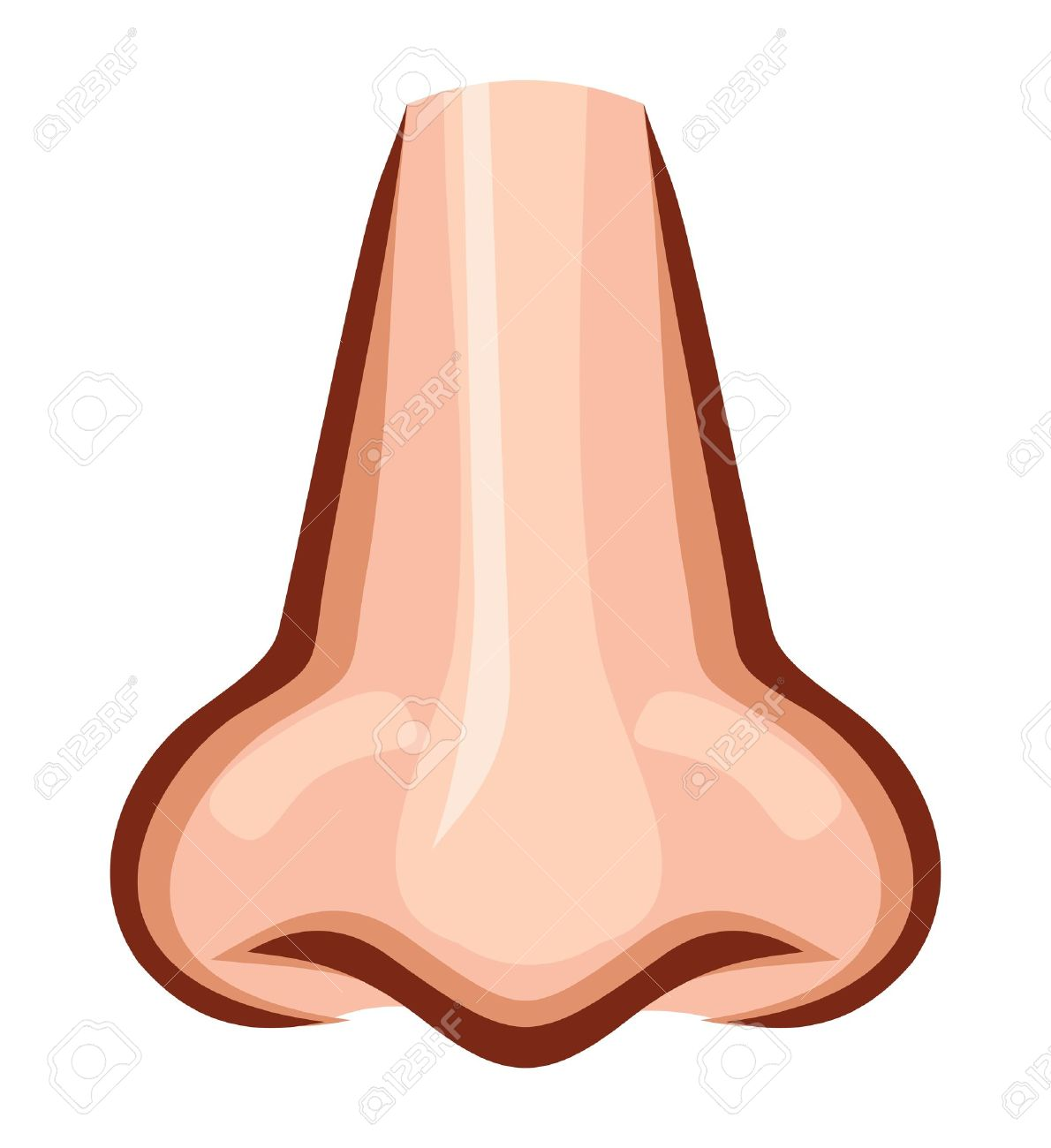 2        1      3
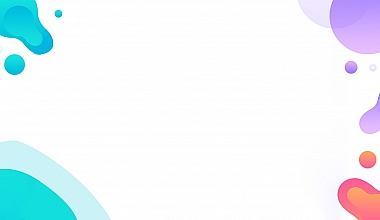 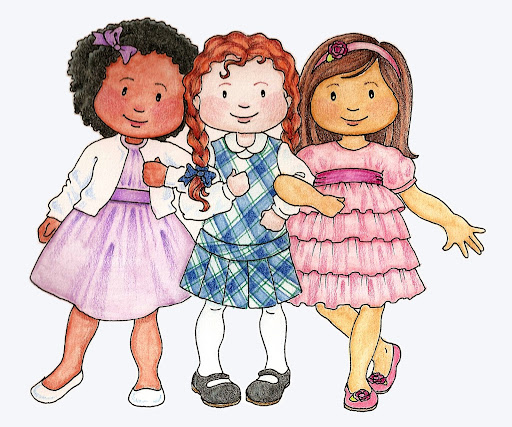 1     2      3
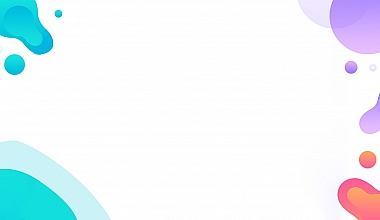 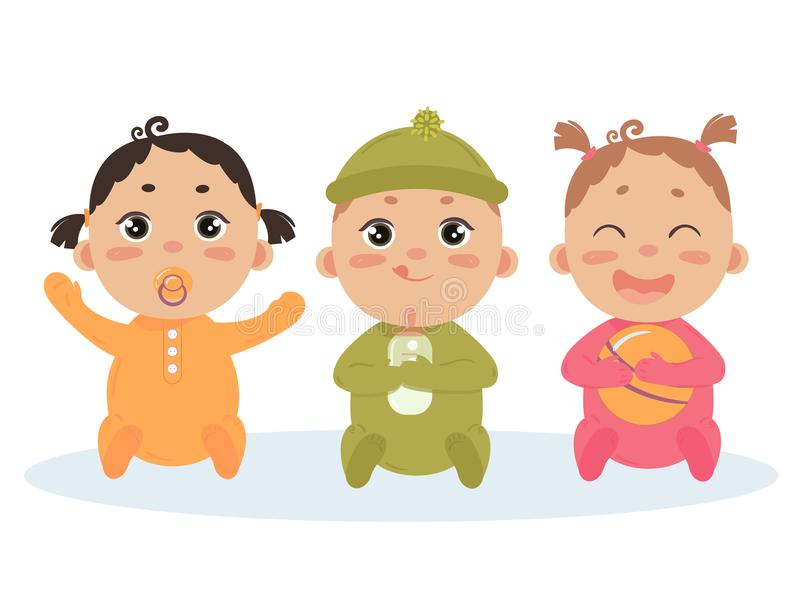 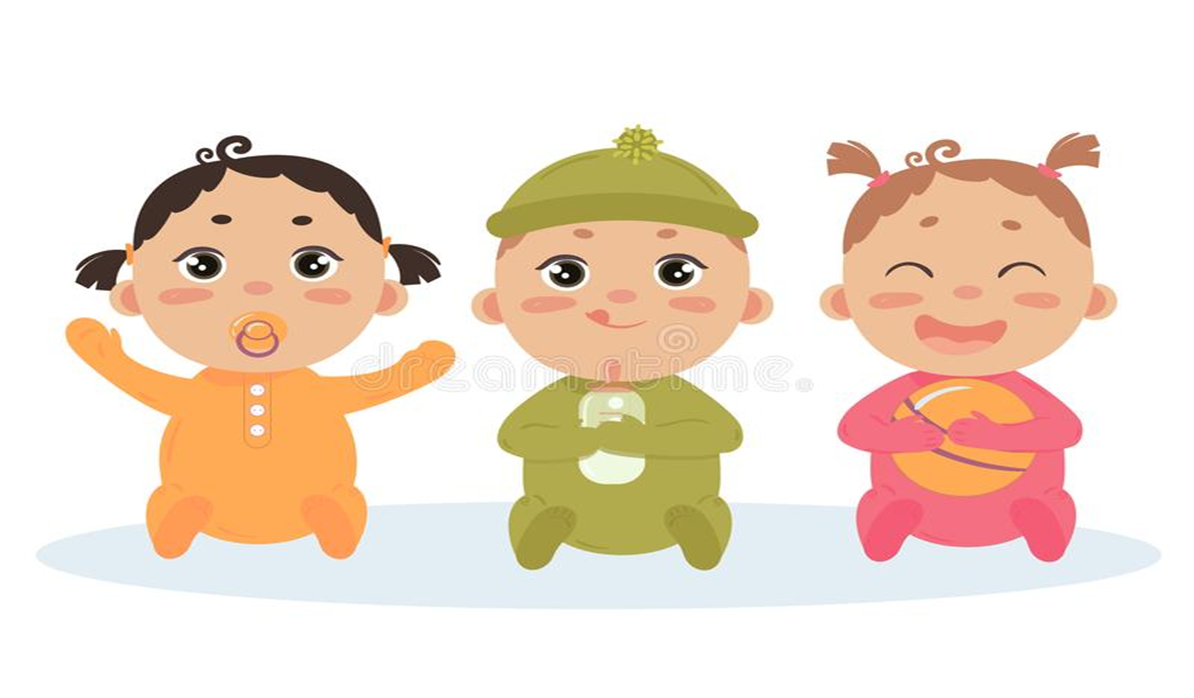 1      4       3
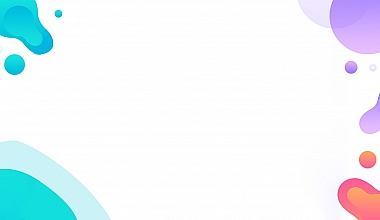 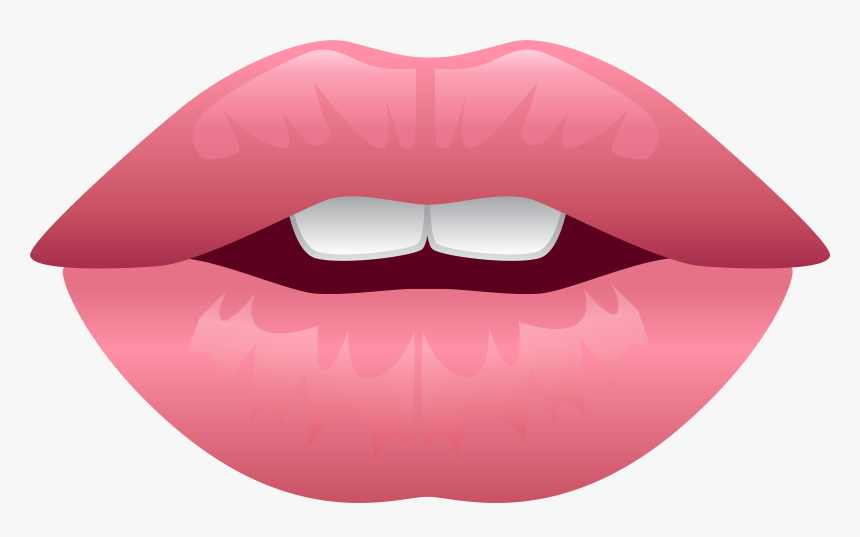 3        1      2
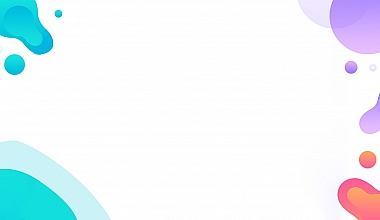 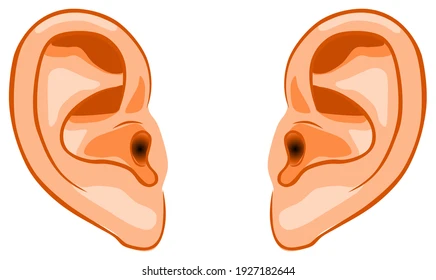 2        1      3
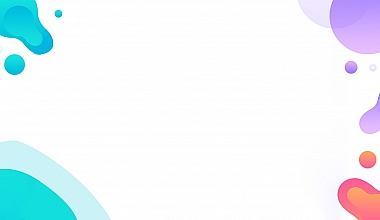 صل الصور مع الرقم المناسب
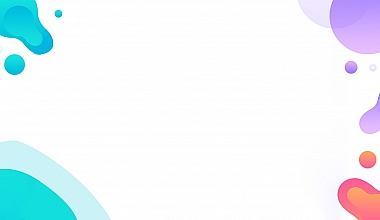 3
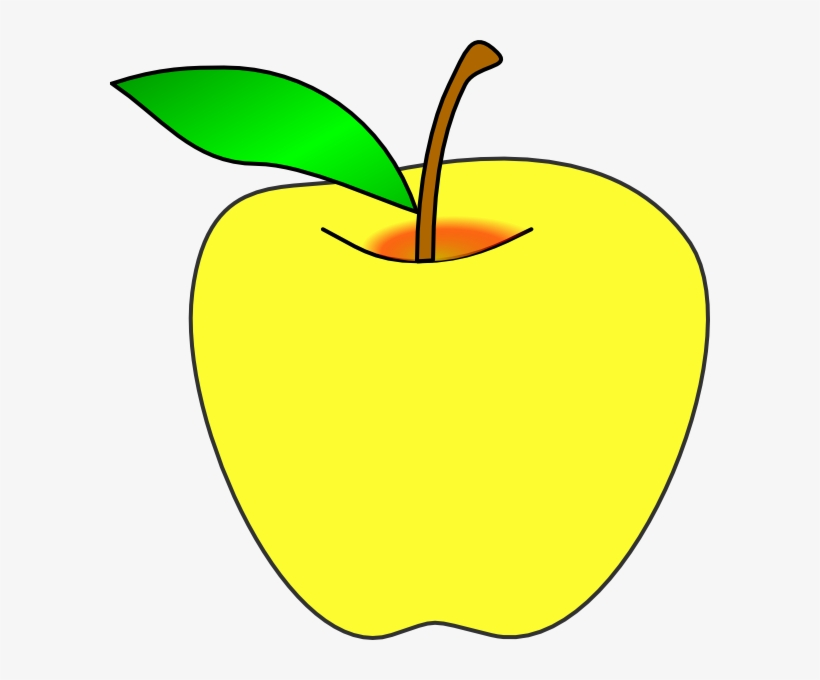 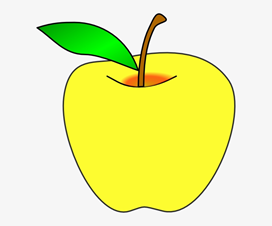 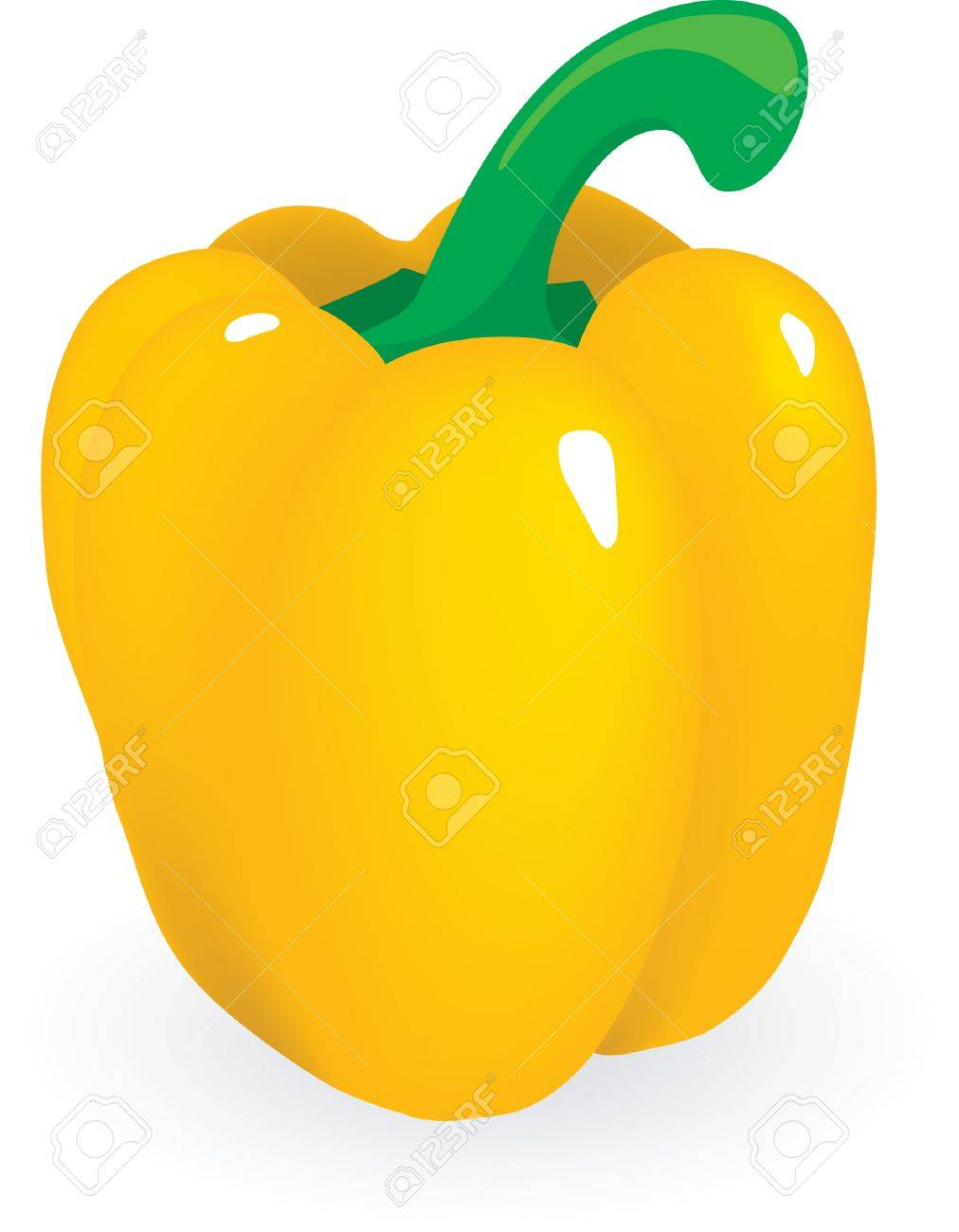 2
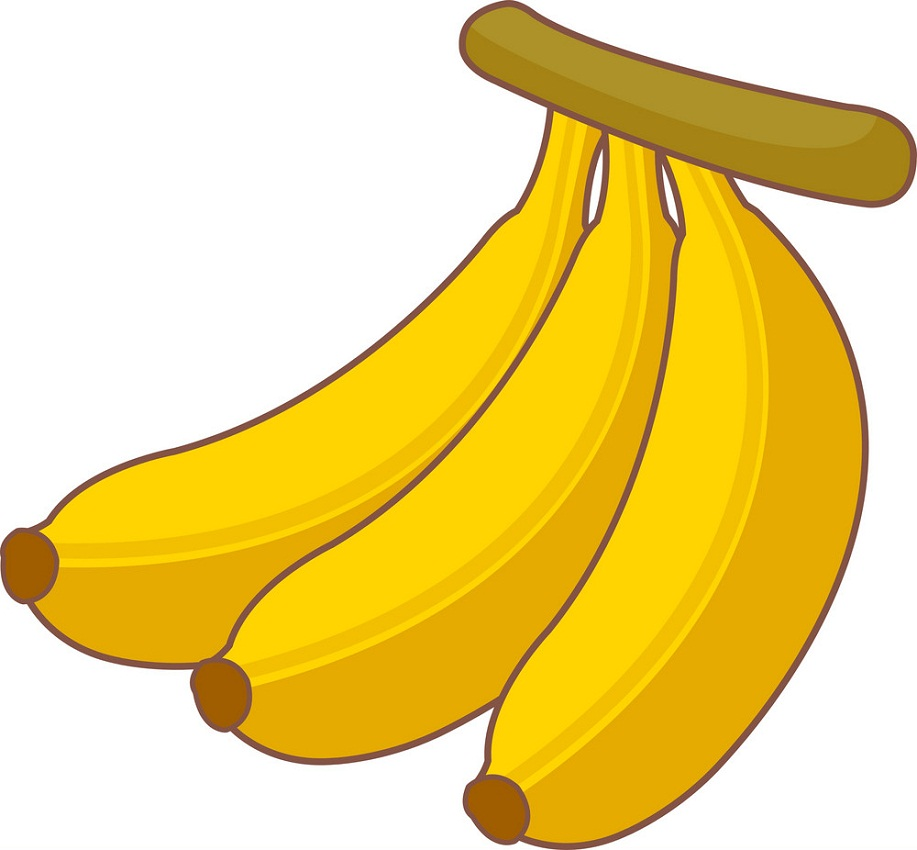 1
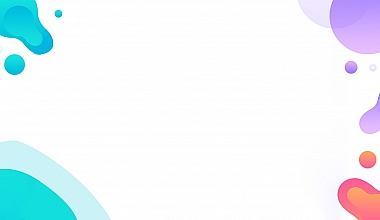 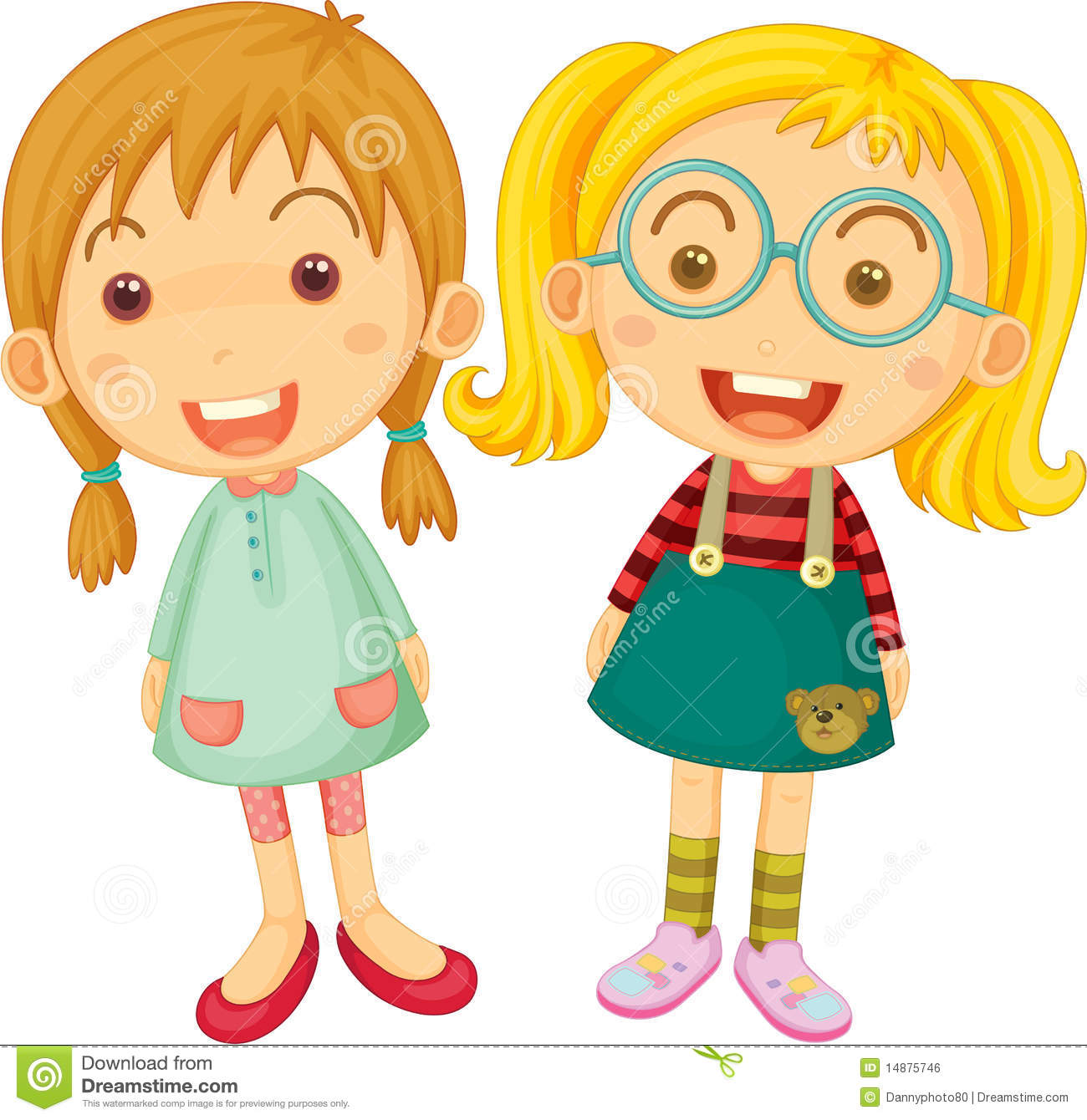 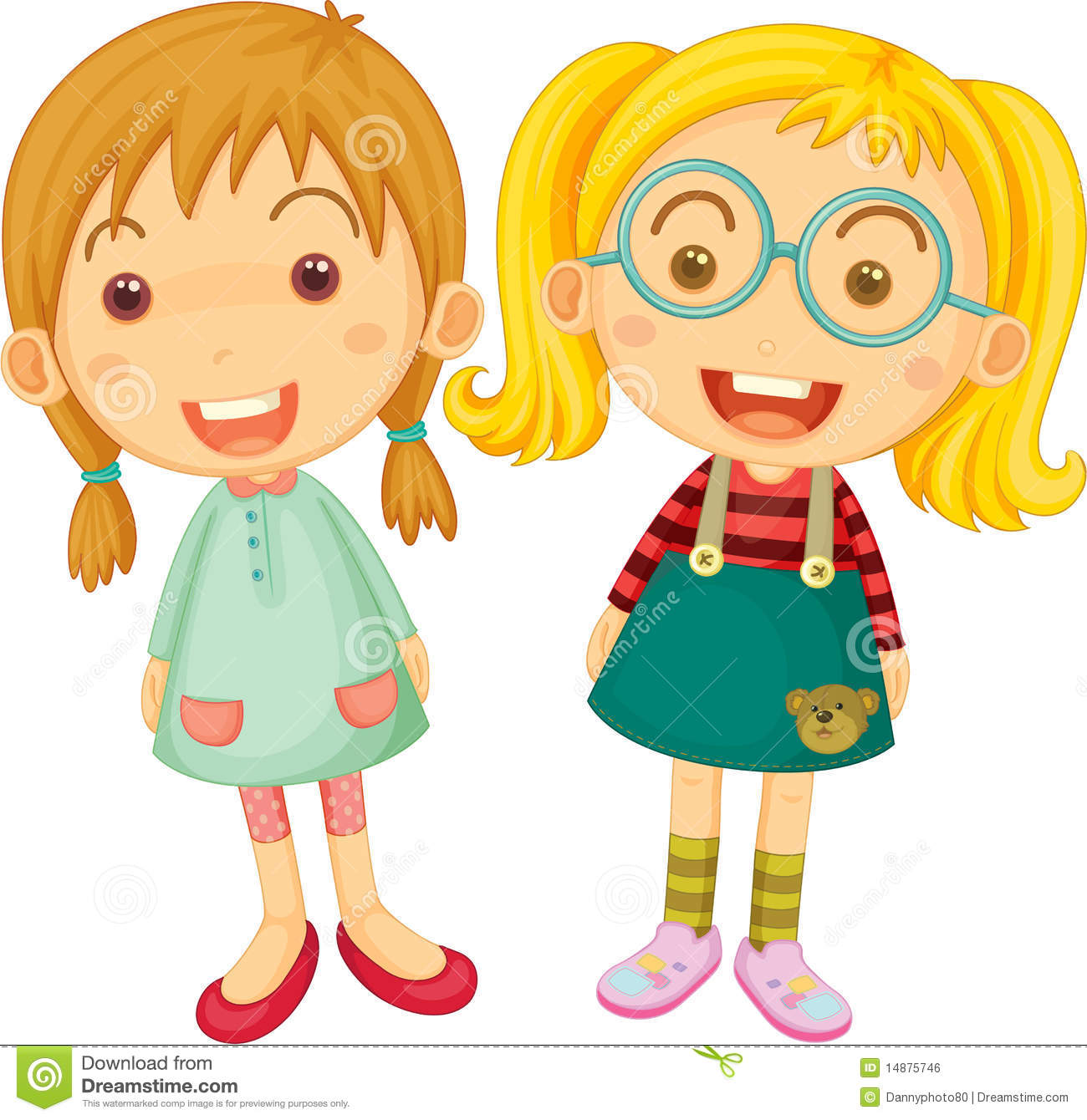 3
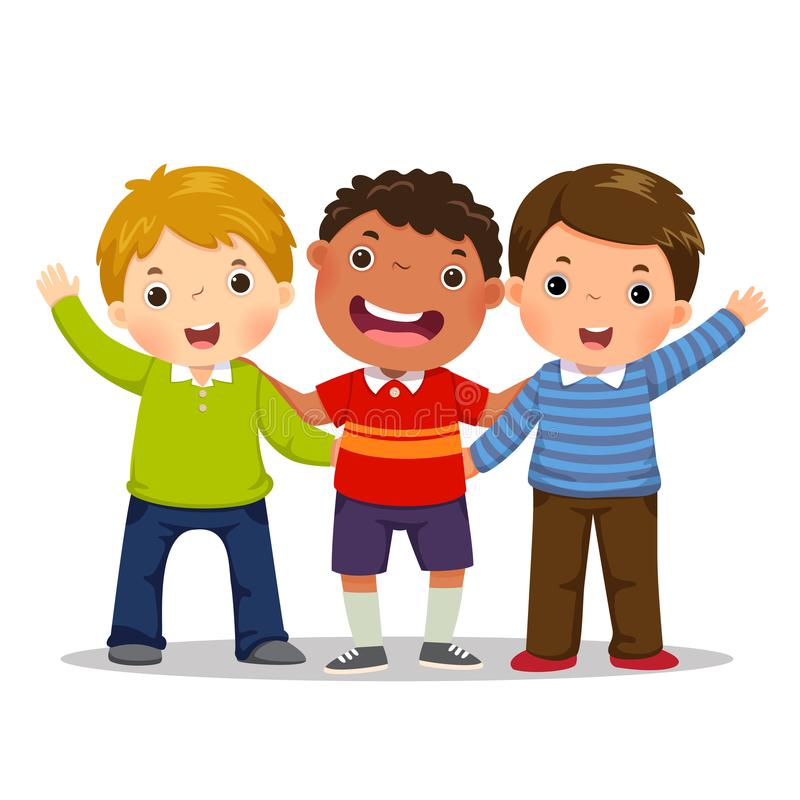 1
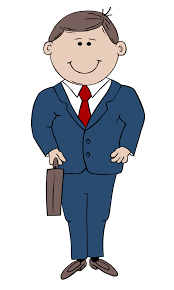 4